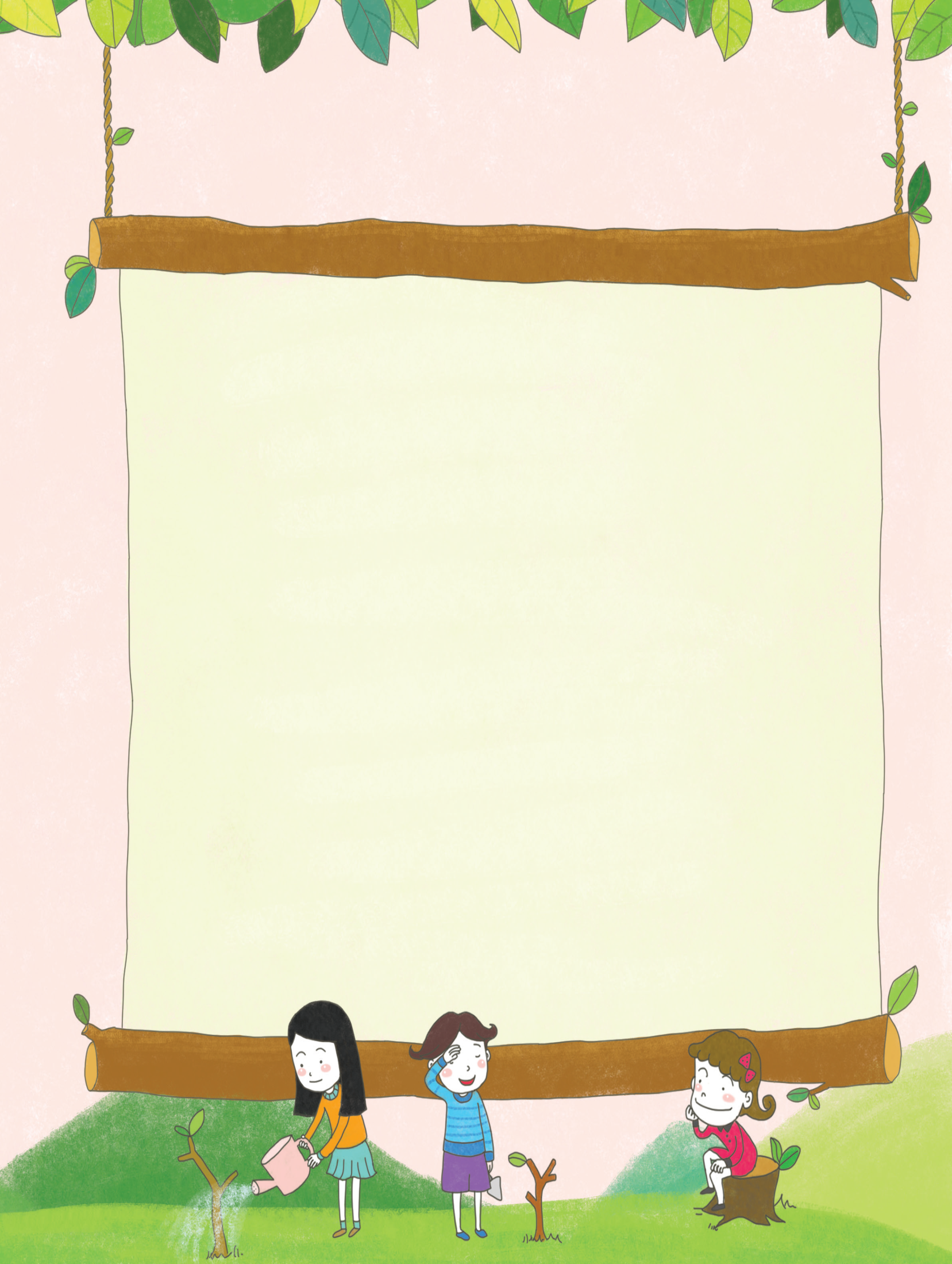 1/ああ、ひとの　むらがっていた　このまちは、ひとり　
さびしく　すわっている。くにぐにの　なかで　おおいなる　
もので　あったのに、やもめの　ように　なった。
しょしゅうの　うちの　じょおうは、くえきに　ふくした。
2/かのじょは　なきながら　よるを　すごし、なみだは　
ほほを　つたっている。かのじょの　あいする　ものは、
だれも　なぐさめて　くれない。そのともも　みな　
かのじょを　うらぎり、かのじょの　てきとなってしまった。
 　　　　　　　　　　　　　　　　　　　(あいか 1:1~2)
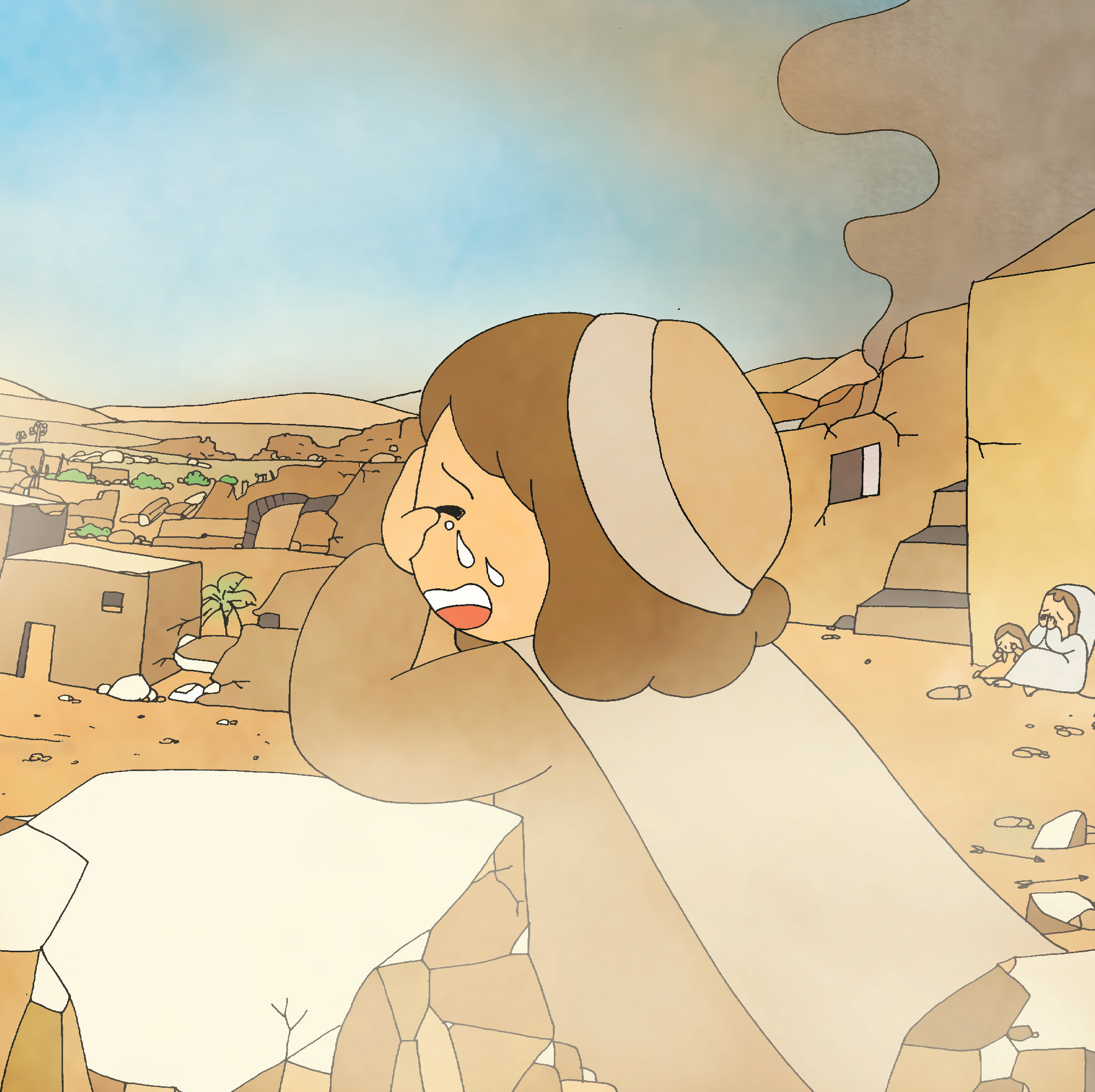 エルサレムの
かなしみ
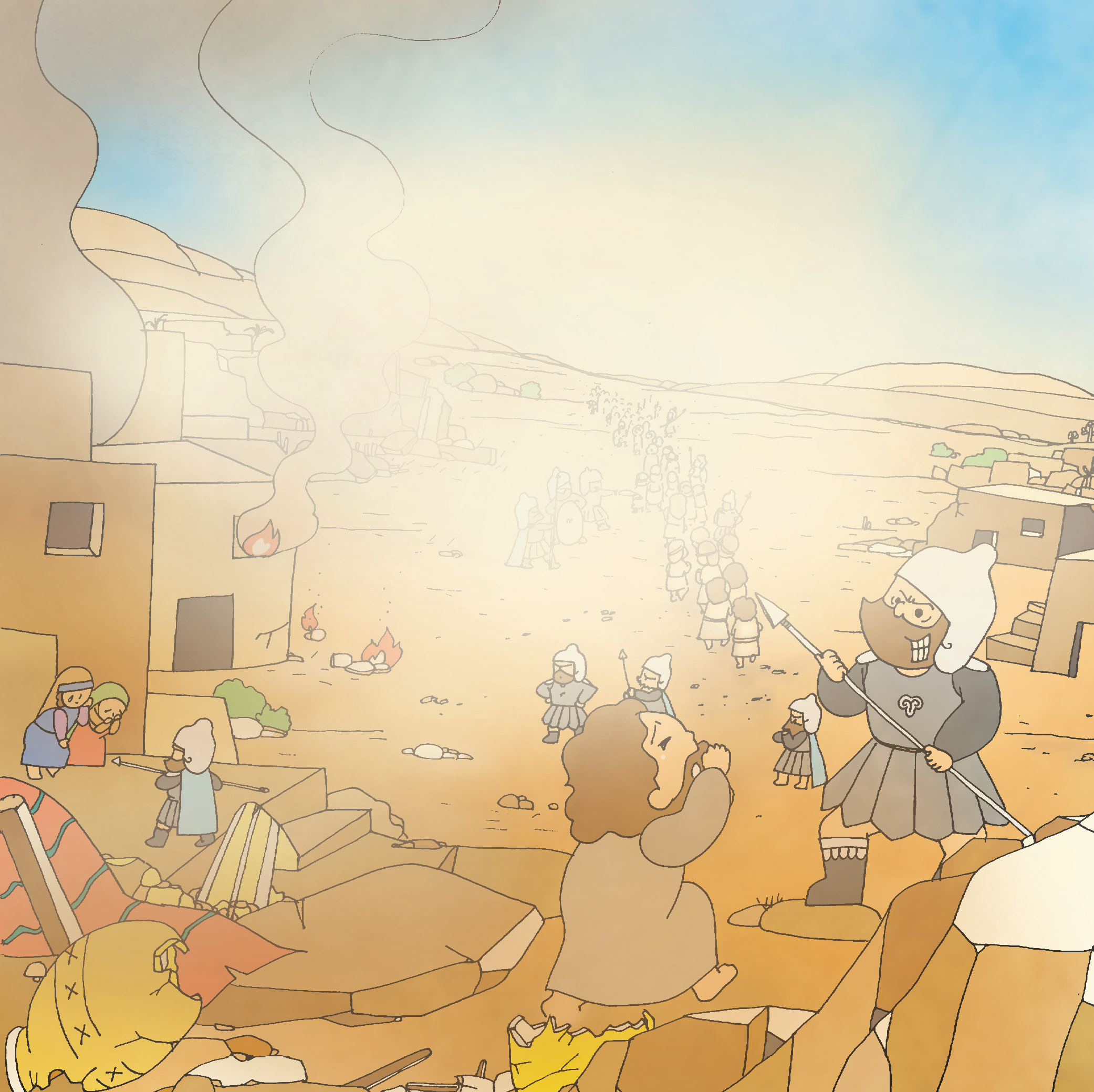 あいかは　エルサレムが　ほろびた　すぐあとに
きろくされた　しょです
あいか　とは　くるしみの　うた　という　いみです
1. イスラエルの　さいだいの　もんだいは　なんだったのでしょうか
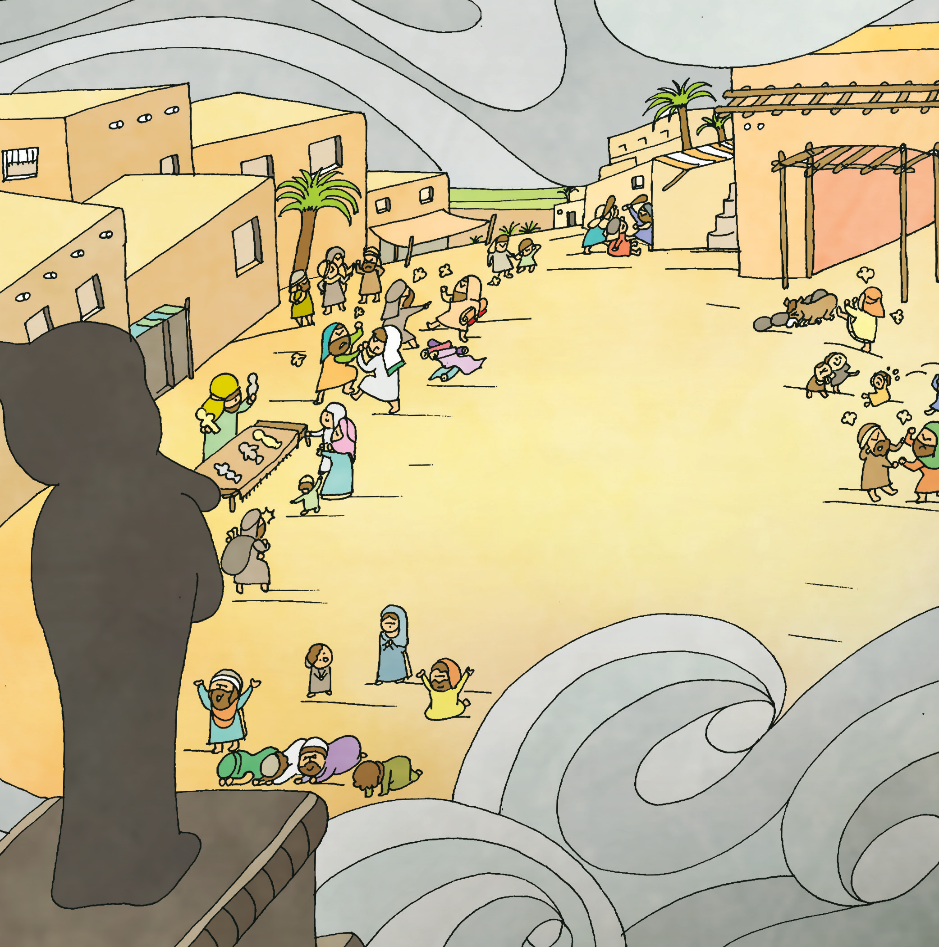 じゅうような　ひとつを　しらない　
しゅうきょう　だんたいでした
もっとも　もんだいに　なることを　しらない
りっぽう　だんたいでした
わざわいを　ふせぐことが　できない　
でんとうと　せいどに　こだわりました
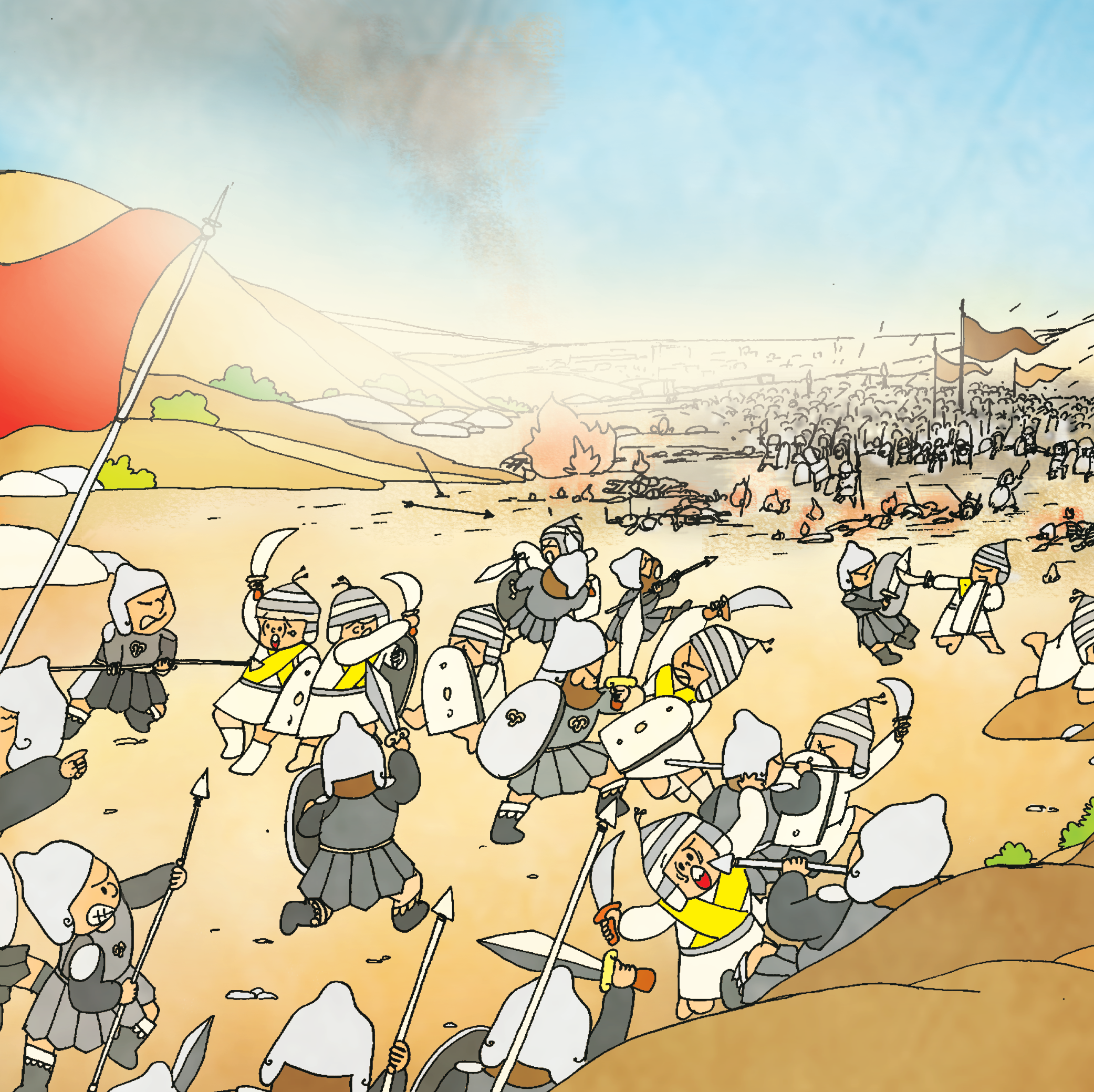 2. エルサレムは　こんぽん（ふくいん）を　のがした　ためです
すべての　くにぐにの　なかで　おおいなる　ものが　ろうどうしゃに　なりました
ゆうじんが　てきに　なりました
さいし　ちょうろうたちは　しょくもつを　さがして　いたのですが　まちの　なかで　いきたえました
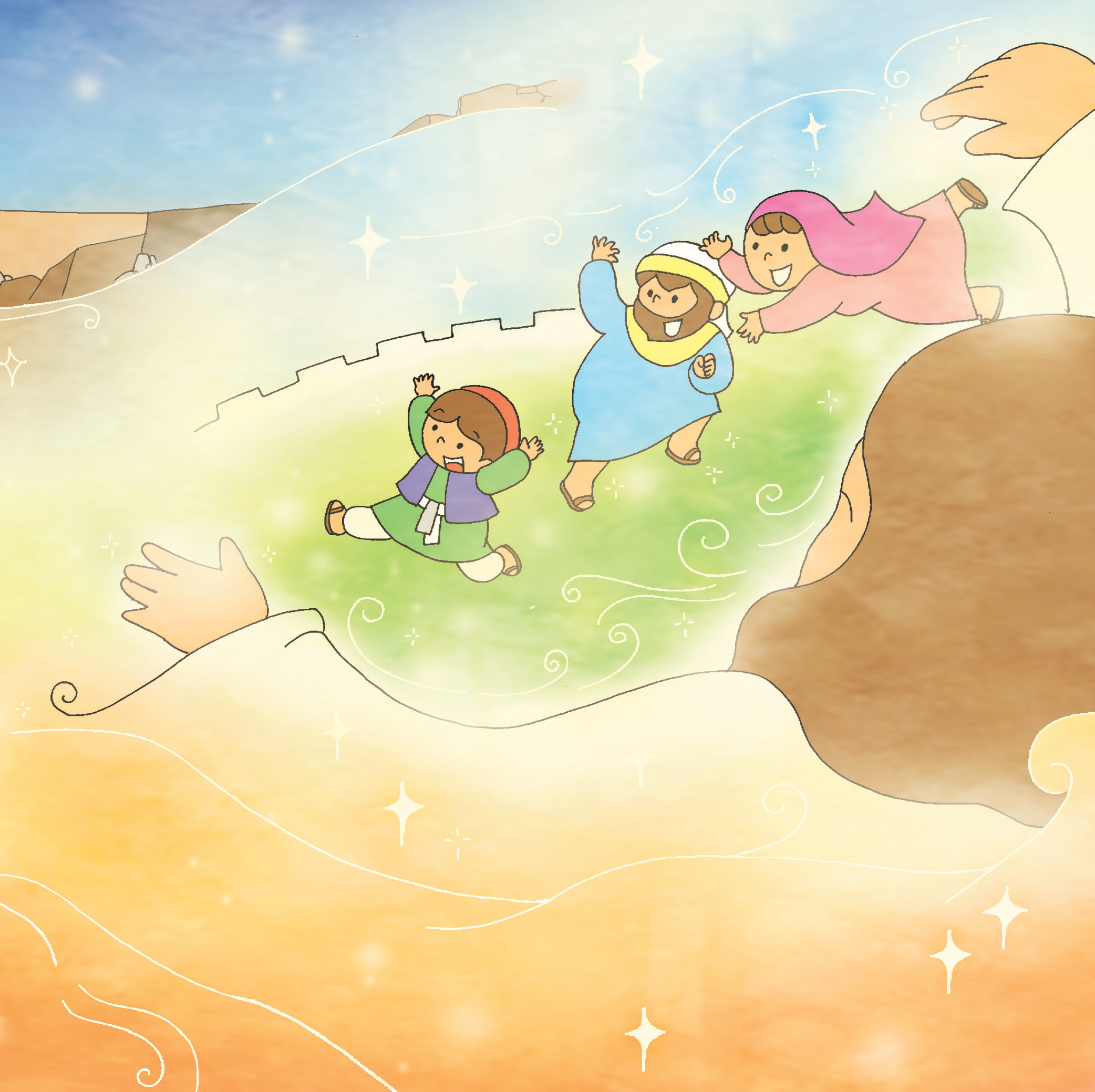 3. こんぽん、かいふく、　ちょうせんの　じこくひょうを　もたなければ　なりません
こんぽんとは　かみさまが　
あたえられた　けいやくです
(イエス・キリスト)
かいふくとは　かみさまが　
あたえられた　ちからです
（かみのくに）
ちょうせんとは　かみさまが　
あたえられた　しめいです
(ただ　しょうにん)